“9-5-2-1-0” DAILY CHALLENGE
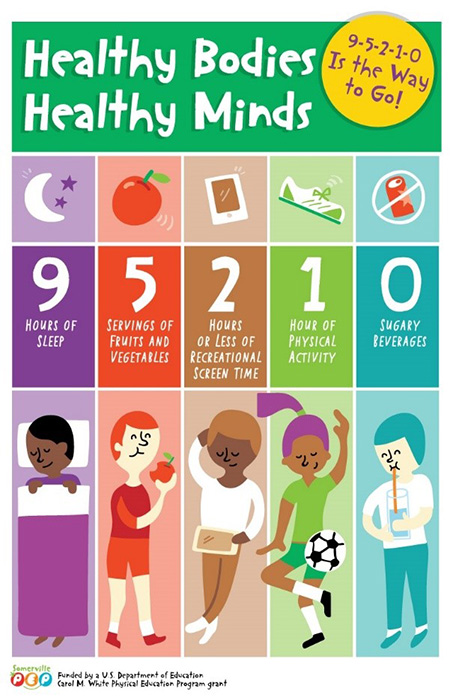 9 – 9 hours of sleep (especially for the younger ones) -- *SLEEP is SO important for everyone  to help our immune system
 
5 – servings of fruits / vegetables daily
 
2 – no more than 2 hours of “screen time” – outside of academics/ school work of course

1 – HOUR of physical activity EVERY DAY
 
0 – zero sugary drinks